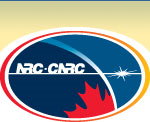 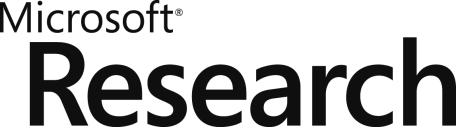 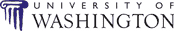 Data Driven Response Generation in Social Media
Alan Ritter
Colin Cherry
Bill Dolan
Task: Response Generation
Input: Arbitrary user utterance
Output: Appropriate response
Training Data: Millions of conversations from Twitter
Parallelism in Discourse (Hobbs 1985)
STATUS:
I am slowly making this soup and it smells gorgeous!
RESPONSE:
I’ll bet it looks delicious too!
Parallelism in Discourse (Hobbs 1985)
STATUS:
I am slowly making this soup and it smells gorgeous!
RESPONSE:
I’ll bet it looks delicious too!
Parallelism in Discourse (Hobbs 1985)
STATUS:
I am slowly making this soup and it smells gorgeous!
RESPONSE:
I’ll bet it looks delicious too!
Parallelism in Discourse (Hobbs 1985)
STATUS:
I am slowly making this soup and it smells gorgeous!
RESPONSE:
I’ll bet it looks delicious too!
Parallelism in Discourse (Hobbs 1985)
STATUS:
I am slowly making this soup and it smells gorgeous!
RESPONSE:
Can we “translate” the status into an appropriate response?
I’ll bet it looks delicious too!
Why Should SMT work on conversations?
Conversation and translation not the same
Source and Target not Semantically Equivalent
Can’t learn semantics behind conversations
We Can learn some high-frequency patterns
“I am” -> “you are”
“airport” -> “safe flight”
First step towards learning conversational models from data.
SMT: Advantages
Leverage existing techniques
Perform well
Scalable
Provides probabilistic model of responses
Straightforward to integrate into applications
Data Driven Response Generation:Potential Applications
Dialogue Generation (more natural responses)
Data Driven Response Generation:Potential Applications
Dialogue Generation (more natural responses)
Conversationally-aware predictive text entry
Speech Interface to SMS/Twitter (Ju and Paek 2010)
Response:
Response:
Status:
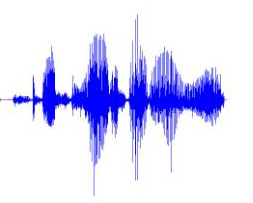 I’m feeling sick
Hope you feel better
=
+
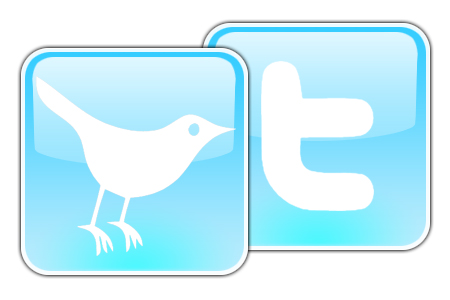 Twitter Conversations
Most of Twitter is broadcasting information:
iPhone 4 on Verizon coming February 10th ..
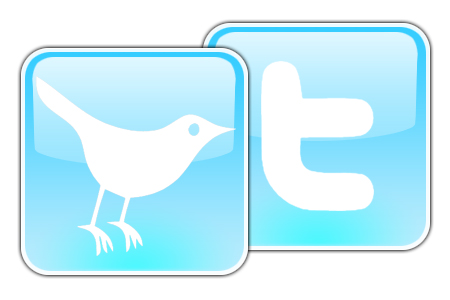 Twitter Conversations
Most of Twitter is broadcasting information:
iPhone 4 on Verizon coming February 10th ..
About 20% are replies
I 'm going to the beach this weekend! Woo! And I'll be there until Tuesday. Life is good. 
Enjoy the beach! Hope you have great weather! 
thank you 
Data
Crawled Twitter Public API
1.3 Million Conversations
Easy to gather more data
Data
Crawled Twitter Public API
1.3 Million Conversations
Easy to gather more data
No need for disentanglement
(Elsner & Charniak 2008)
Approach: Statistical Machine Translation
Approach: Statistical Machine Translation
Phrase-Based Translation
STATUS:
who wants to come over for dinner tomorrow?
RESPONSE:
Phrase-Based Translation
STATUS:
who wants to come over for dinner tomorrow?
RESPONSE:
Yum ! I
Phrase-Based Translation
STATUS:
who wants to come over for dinner tomorrow?
RESPONSE:
want to
Yum ! I
Phrase-Based Translation
STATUS:
who wants to come over for dinner tomorrow?
RESPONSE:
be there
want to
Yum ! I
Phrase-Based Translation
STATUS:
who wants to come over for dinner tomorrow?
RESPONSE:
be there
tomorrow !
want to
Yum ! I
Phrase Based Decoding
Log Linear Model
Features Include:
Language Model
Phrase Translation Probabilities
Additional feature functions….
Use Moses Decoder
Beam Search
Challenges applying SMT to Conversation
Wider range of possible targets
Larger fraction of unaligned words/phrases
Large phrase pairs which can’t be decomposed
Challenges applying SMT to Conversation
Wider range of possible targets
Larger fraction of unaligned words/phrases
Large phrase pairs which can’t be decomposed
Source and Target are not Semantically Equivelant
Challenge: Lexical Repetition
Source/Target strings are in same language
Strongest associations between identical pairs
Without anything to discourage the use of lexically similar phrases, the system  tends to “parrot back” input
STATUS: I’m slowly making this soup ...... and it smells gorgeous!
RESPONSE: I’m slowly making this soup ...... and you smell gorgeous!
Lexical Repitition:Solution
Filter out phrase pairs where one is a substring of the other
Novel feature which penalizes lexically similar phrase pairs
Jaccard similarity between the set of words in the source and target
Word Alignment: Doesn’t really work…
Typically used for Phrase Extraction
GIZA++
Very poor alignments for Status/response pairs
Alignments are very rarely one-to-one
Large portions of source ignored
Large phrase pairs which can’t be decomposed
Word Alignment Makes Sense Sometimes…
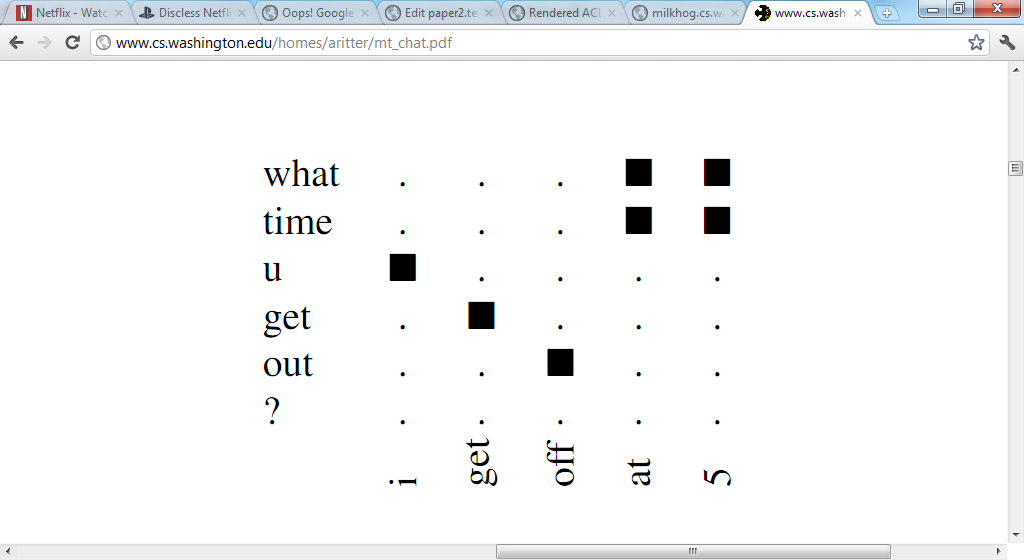 Sometimes Word Alignment is Very Difficult
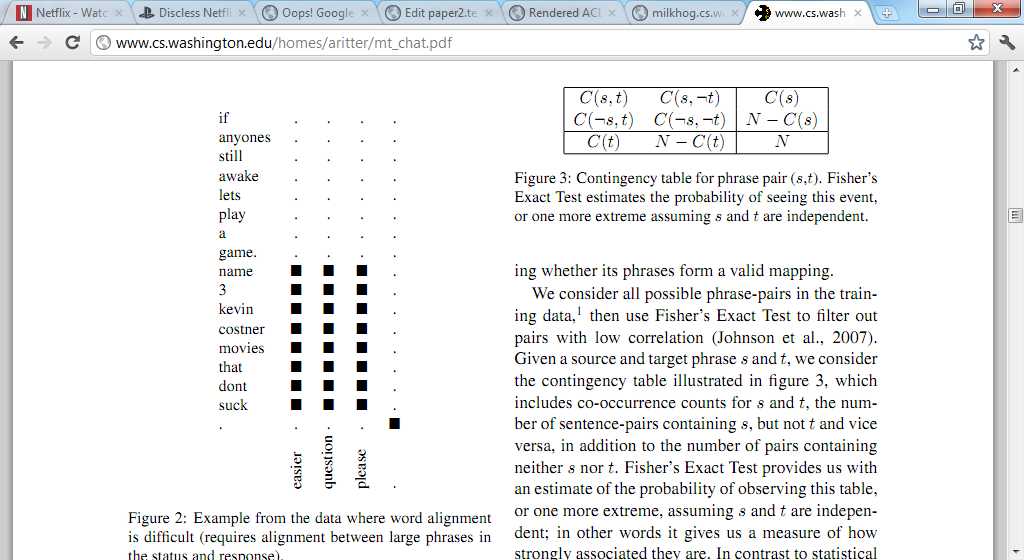 Sometimes Word Alignment is Very Difficult
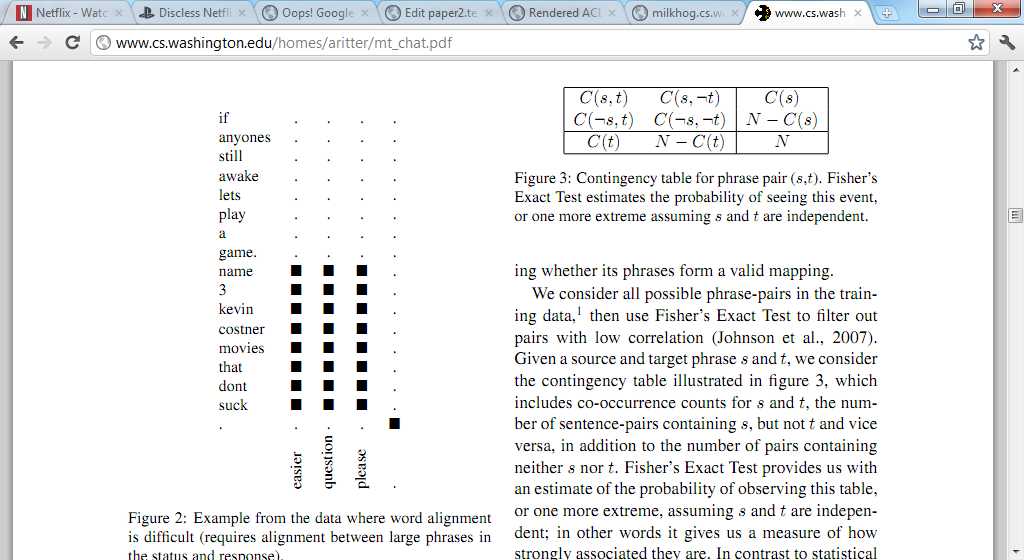 Difficult Cases confuse IBM Word Alignment Models
Poor Quality Alignments
Solution: Generate all phrase-pairs(With phrases up to length 4)
Example:
S: I am feeling sick
R: Hope you feel better
Solution: Generate all phrase-pairs(With phrases up to length 4)
Example:
S: I am feeling sick
R: Hope you feel better
O(N*M) phrase pairs
N = length of status
M = length of response
Solution: Generate all phrase-pairs(With phrases up to length 4)
Example:
S: I am feeling sick
R: Hope you feel better
O(N*M) phrase pairs
N = length of status
M = length of response
Pruning: Fisher Exact Test(Johson et. al. 2007) (Moore 2004)
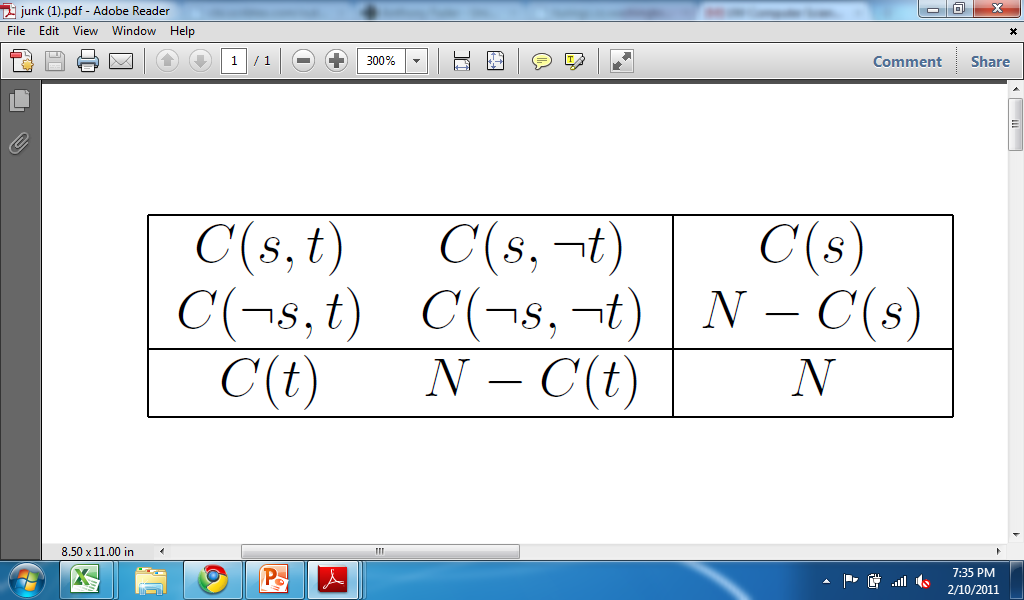 Details:
Keep 5Million highest ranking phrase pairs
Includes a subset of the (1,1,1) pairs
Filter out pairs where one phrase is a substring
Example Phrase-Table Entries
Baseline: Information Retrieval/Nearest Neighbor(Swanson and Gordon 2008) (Isbell et. al. 2000) (Jafarpour and Burgess)
Find the most similar response in training data
2 options to find response for status    :
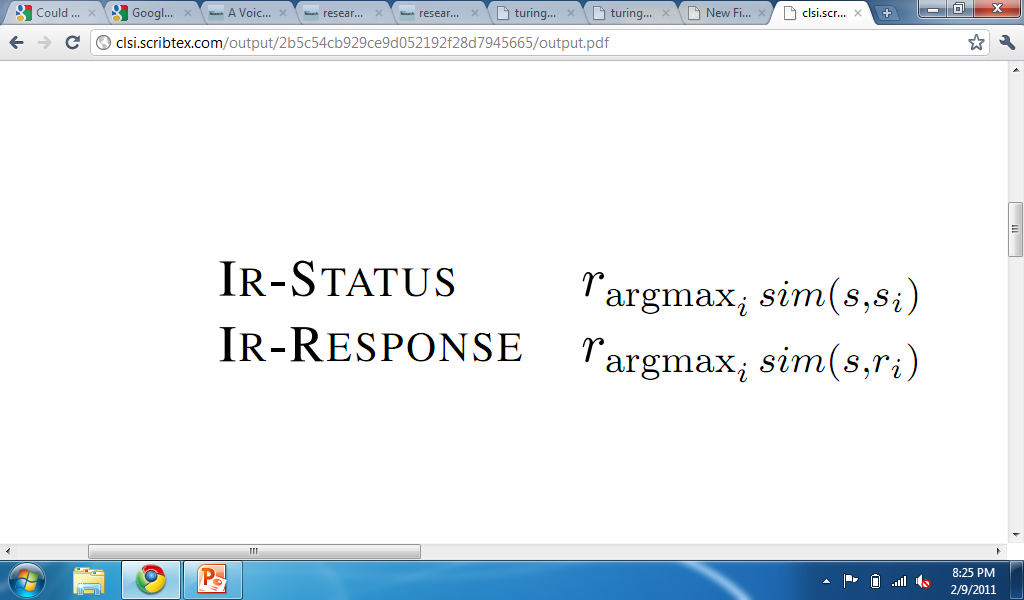 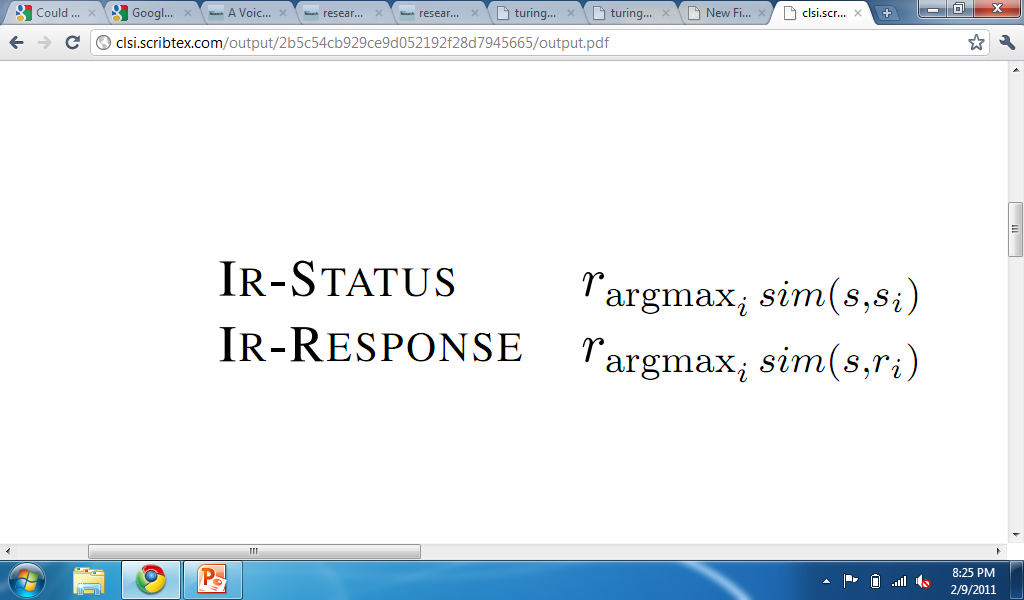 Mechanical Turk Evaluation
Pairwise Comparison of Output (System A & B)
For Each Experiment:
Randomly select 200 status messages
Generate response using systems A & B
Ask Turkers which response is better
Each HIT is submitted to 3 different workers
Results
Results
Summary:
MT outperforms IR
Direct comparison is better
Looses to humans
But, generates better response in 15% of cases
Cases where MT output was preferred
Demo
www.cs.washington.edu/homes/aritter/mt_chat.html
Contributions
Proposed SMT as an approach to Generating Responses
Many Challenges in Adapting Phrase-Based SMT to Conversations
Lexical Repetition
Difficult Alignment
Phrase-based translation performs better than IR
Able to beat Human responses 15% of the time
Contributions
Proposed SMT as an approach to Generating Responses
Many Challenges in Adapting Phrase-Based SMT to Conversations
Lexical Repetition
Difficult Alignment
Phrase-based translation performs better than IR
Able to beat Human responses 15% of the time
Thanks!
Phrase-Based Translation
STATUS:
who wants to get some lunch ?
RESPONSE:
Phrase-Based Translation
STATUS:
who wants to get some lunch ?
RESPONSE:
I wan na
Phrase-Based Translation
STATUS:
who wants to get some lunch ?
RESPONSE:
get me some
I wan na
Phrase-Based Translation
STATUS:
who wants to get some lunch ?
RESPONSE:
get me some
chicken
I wan na